يتبع
١٥
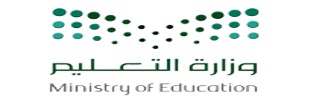 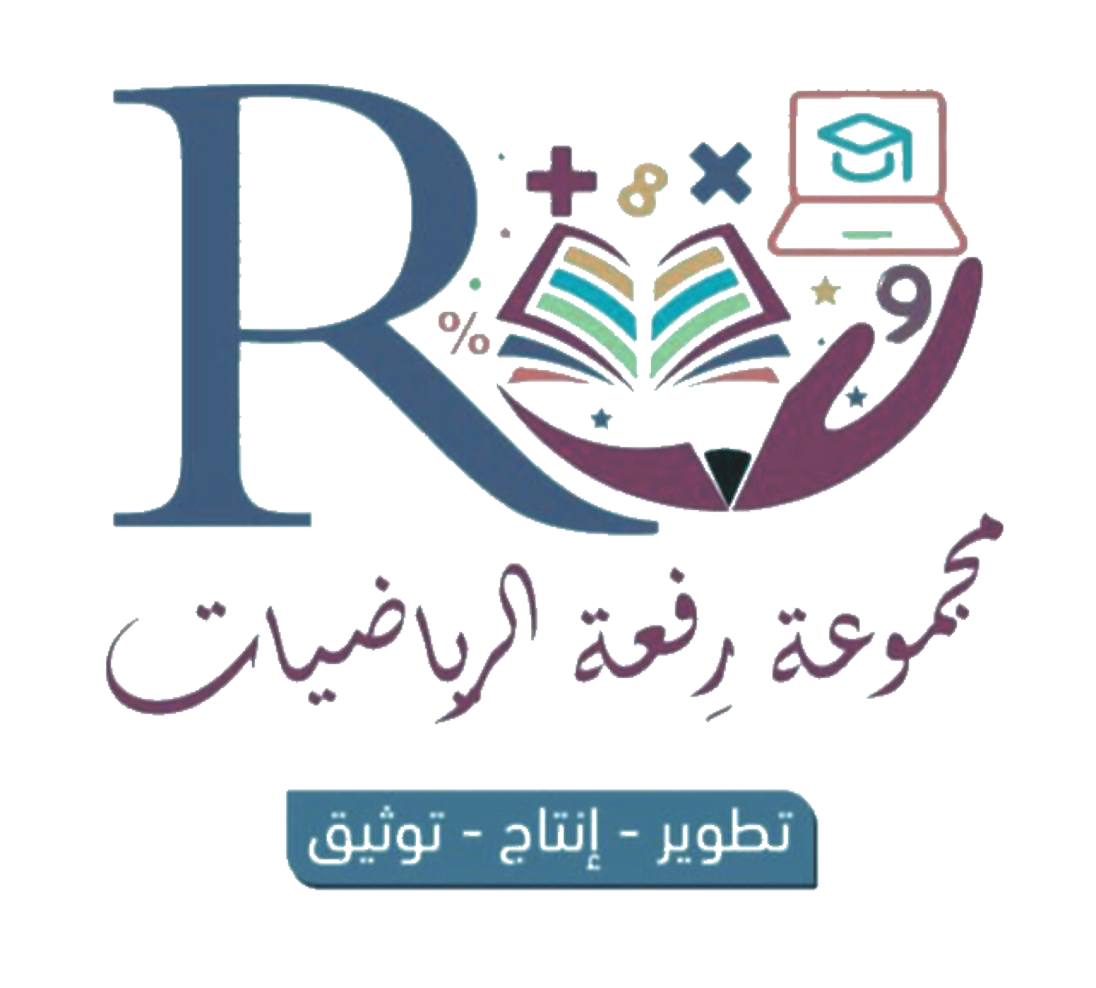 يتبع
٥
١
٢
١٠
٨
٦
٤
٩
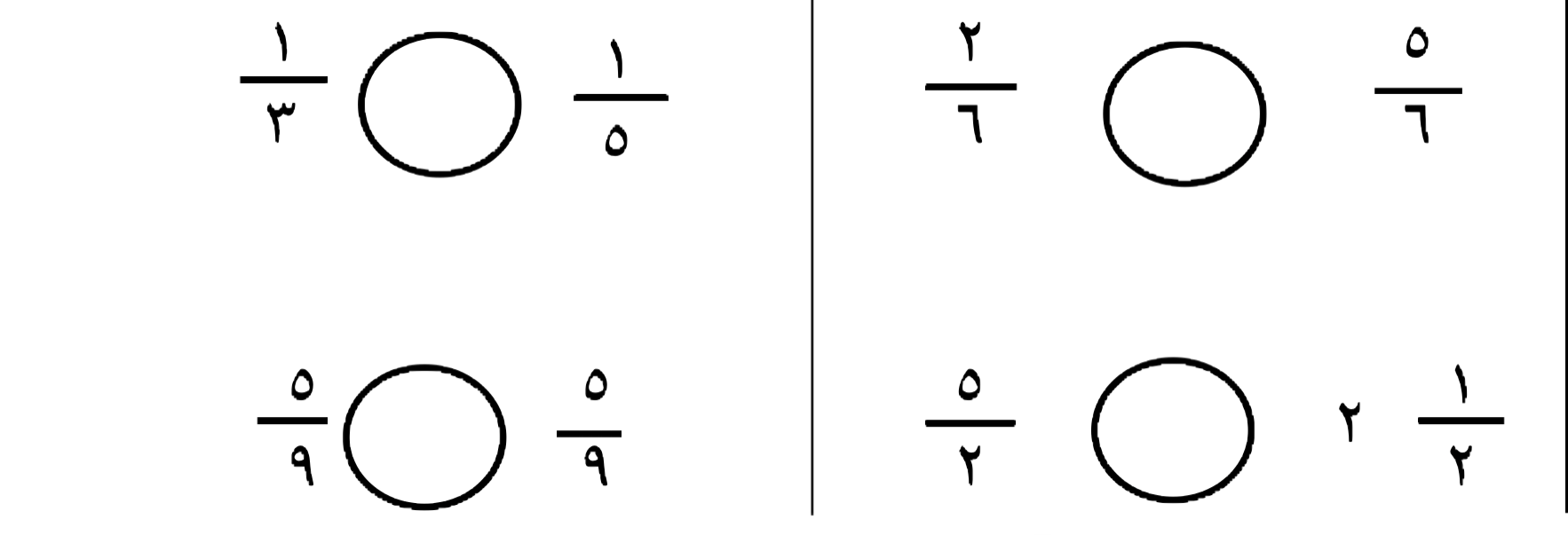 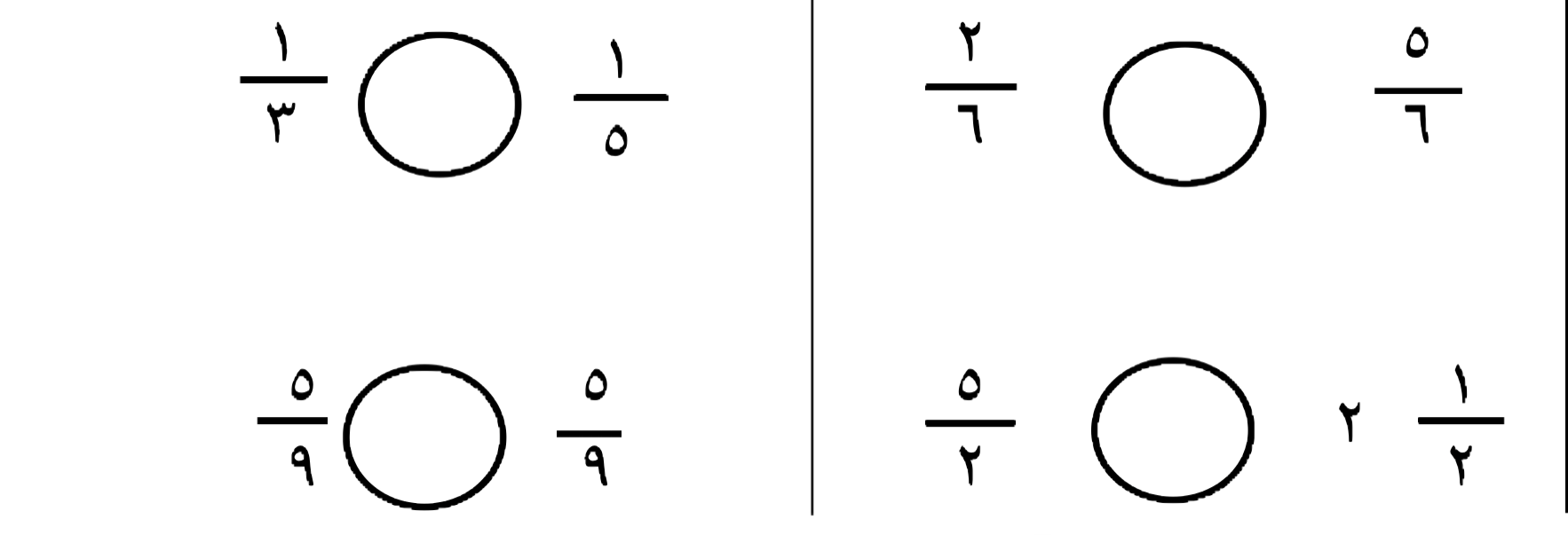 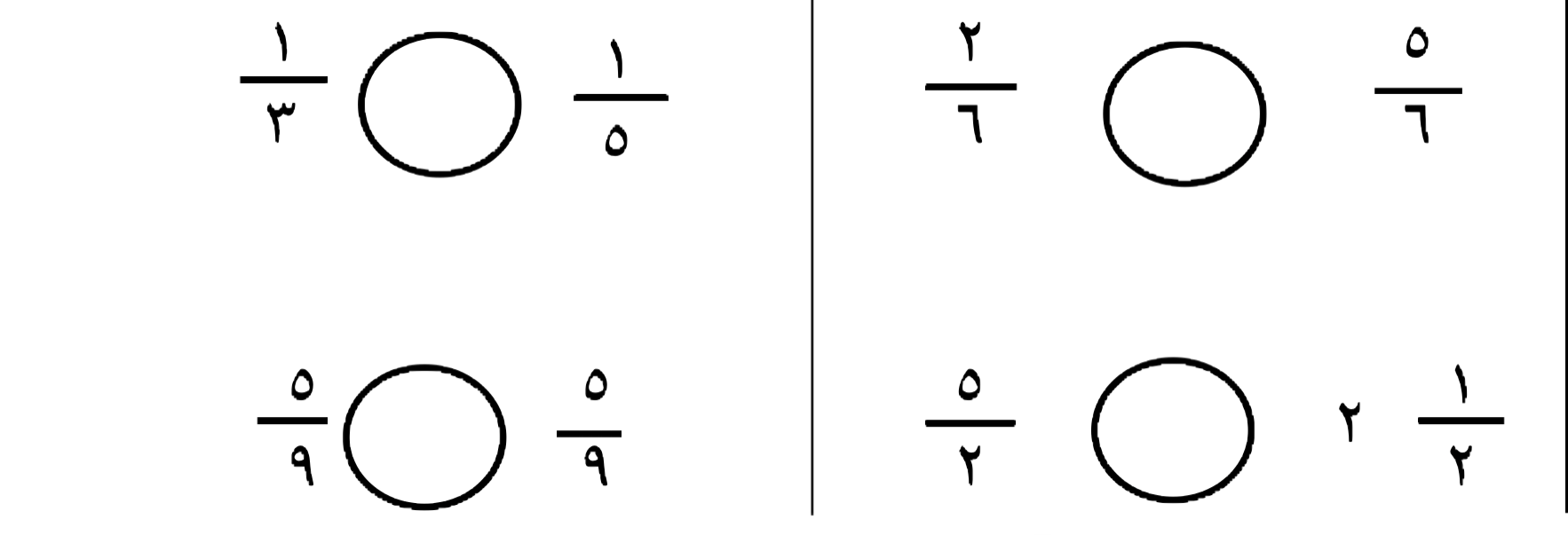 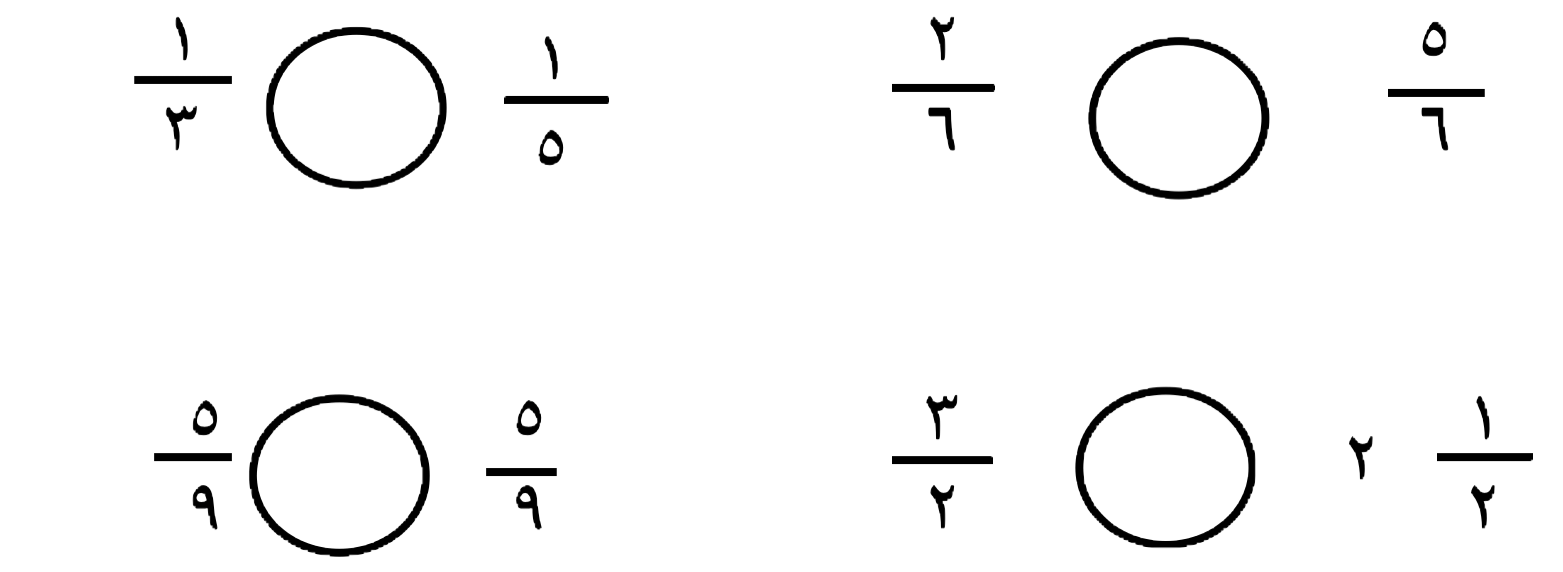 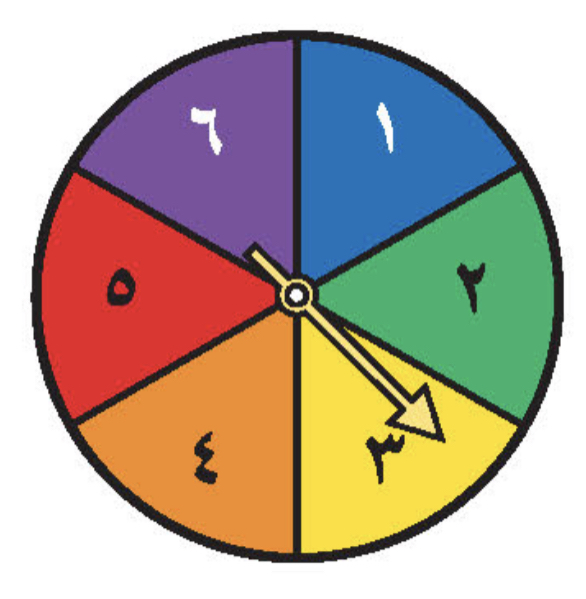 ١٨
٢٤
٧
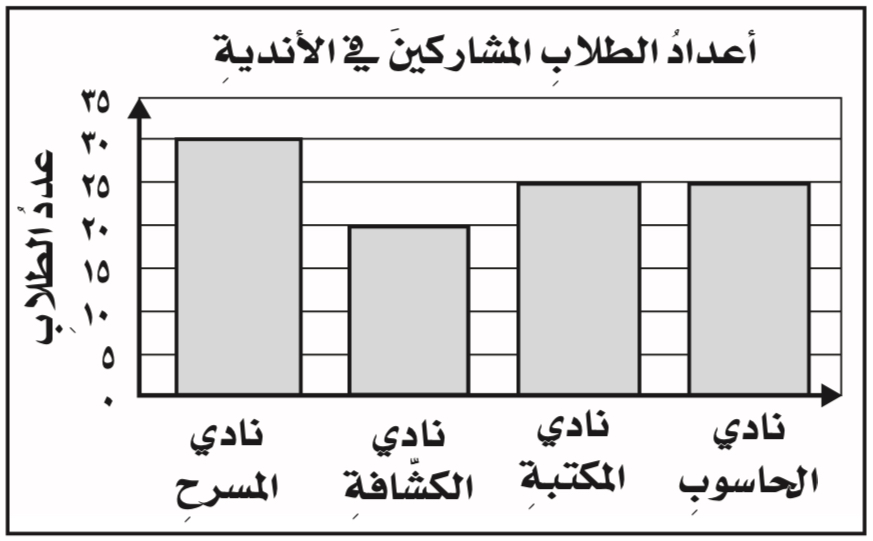 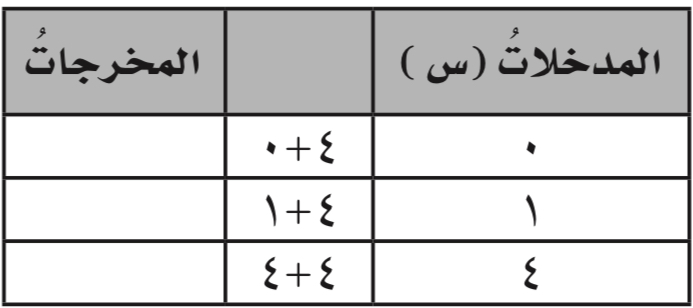 تمت الأسئلة مع تمنياتي لكم بالتوفيق